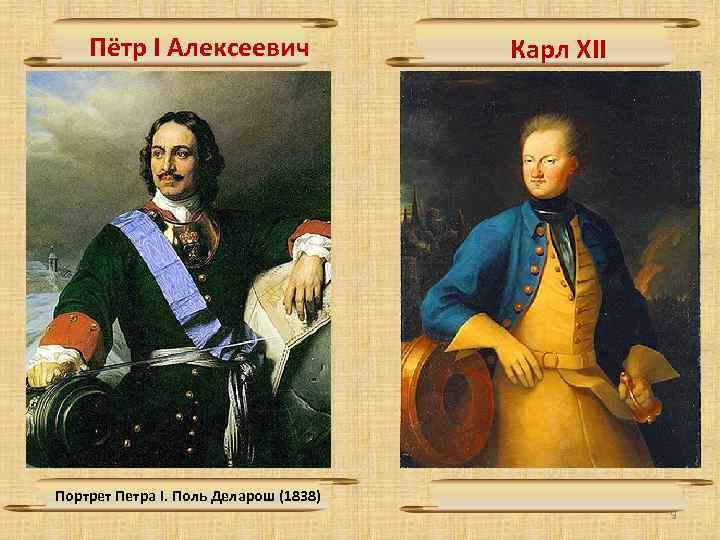 ИВАН МАЗЕПА (гетман Украины)
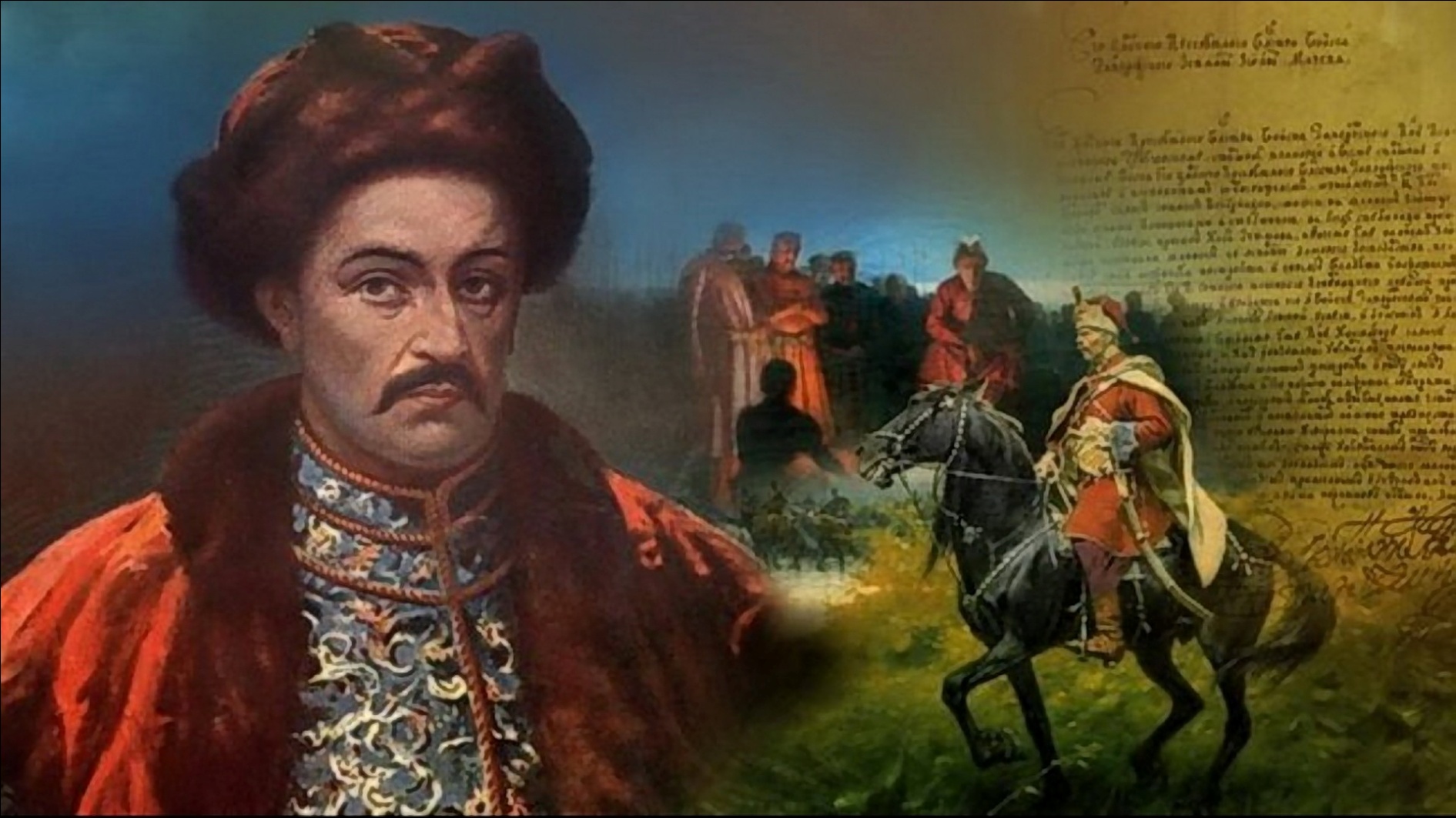 Василий КОЧУБЕЙ (генеральный судья Малороссии)
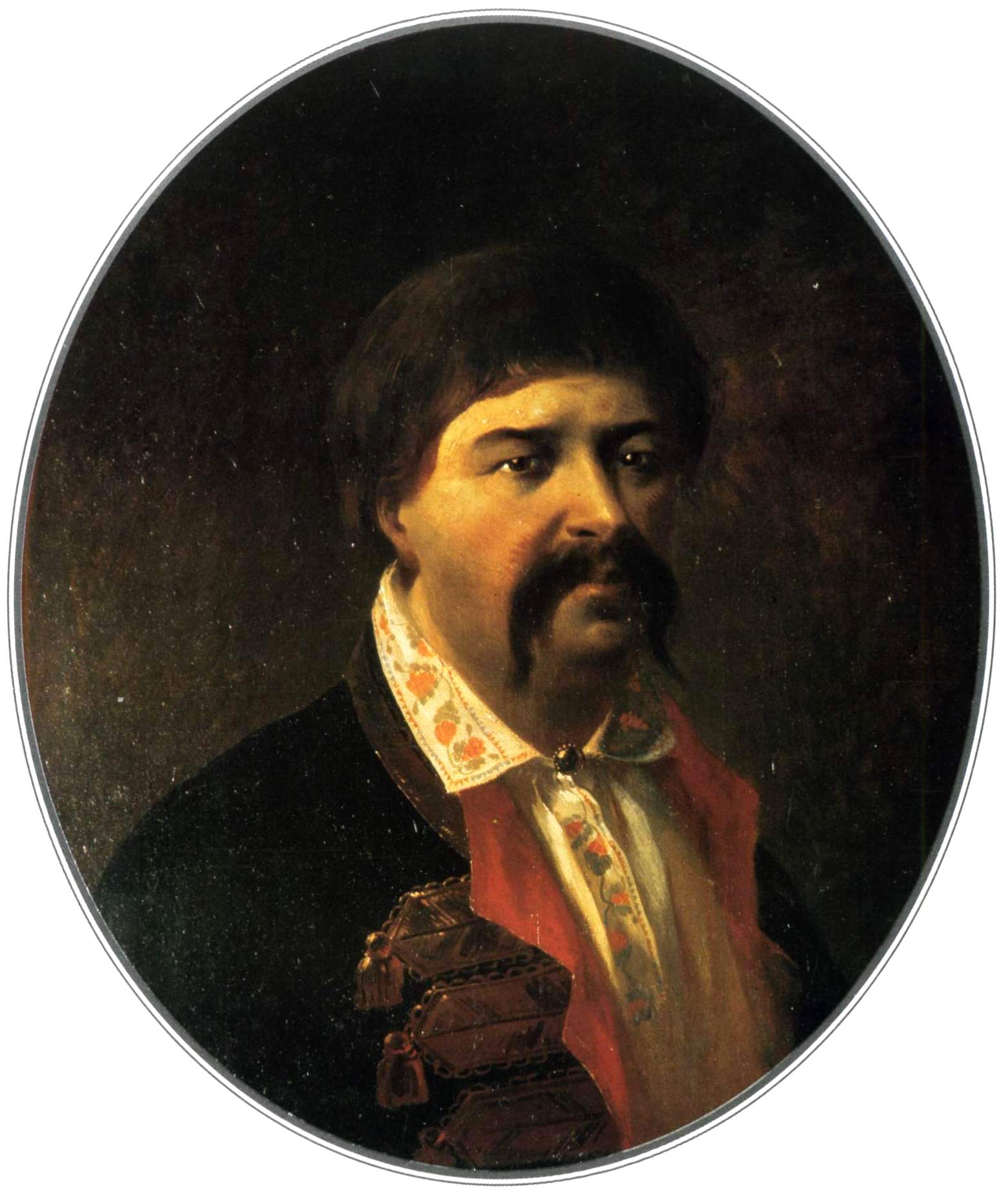 МАТРЕНА ВАСИЛЬЕВНА КОЧУБЕЙ
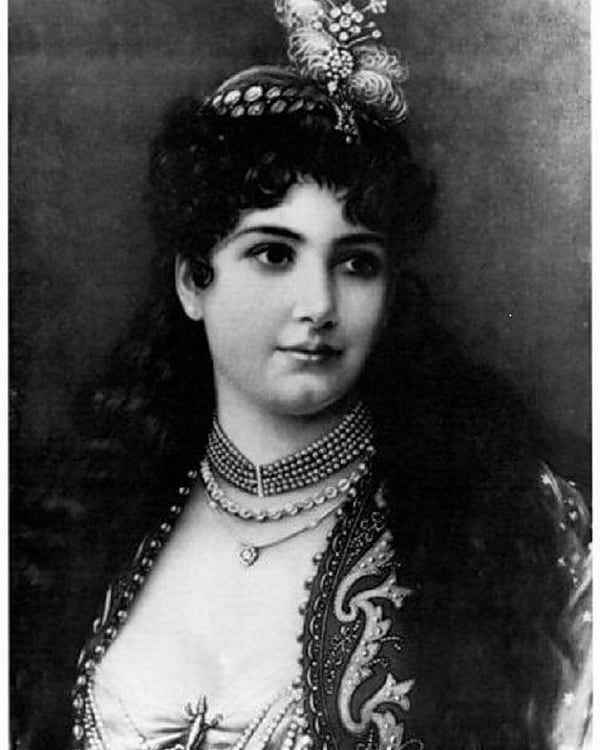 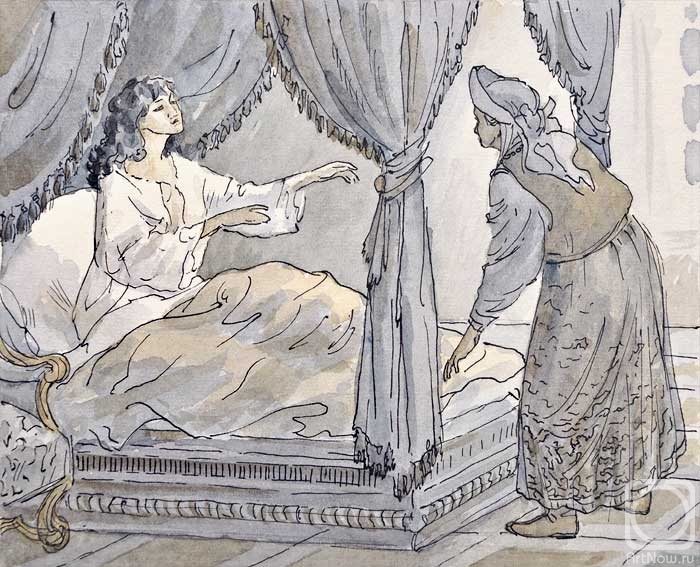